EEEFM Prof.ª Filomena Quitiba  
Piúma/ES, 1º semestre de 2019
DIAGRAMA VÊ: ESTUDANDO PARA O ENEM DE FORMA INVERTIDA
Aluno( s): Daniel Vieira
Série: 2° ano | Turma: M02 | Turno: Matutino. Valor: 3,0 pontos
Professor:  -  lucas.perobas@gmail.com
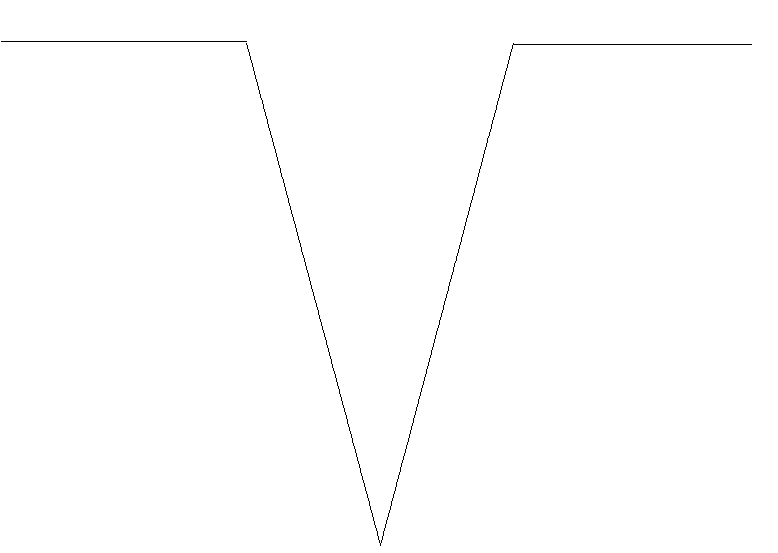 Domínio Conceitual
Domínio Metodológico
Teoria: Umidade relativa do ar
Asserções de valor:  
Foi consenso que os desafios são grandes na preparação para o Enem, pois requer dedicação e resiliência.
Princípios/necessidade didática:
Questão básica Considerando-se as informações do texto e do gráfico, conclui-se que:
Compreender e descrever a quantidade de  água contido na atmosfera.
Asserções de conhecimento:
A letra A está correta. Verificamos, pela análise qualitativa do gráfico fornecido, que a umidade relativa do ar diminui com o aumento de temperatura e vice-versa. Dessa forma, a insolação ao longo do período de 24 horas provoca uma variação da temperatura ambiente e, consequentemente, uma variação na umidade relativa do ar
Conceitos:  a relação entre a umidade relativa do ar e sua temperatura ao longo de um período de 24 horas em um determinado local.
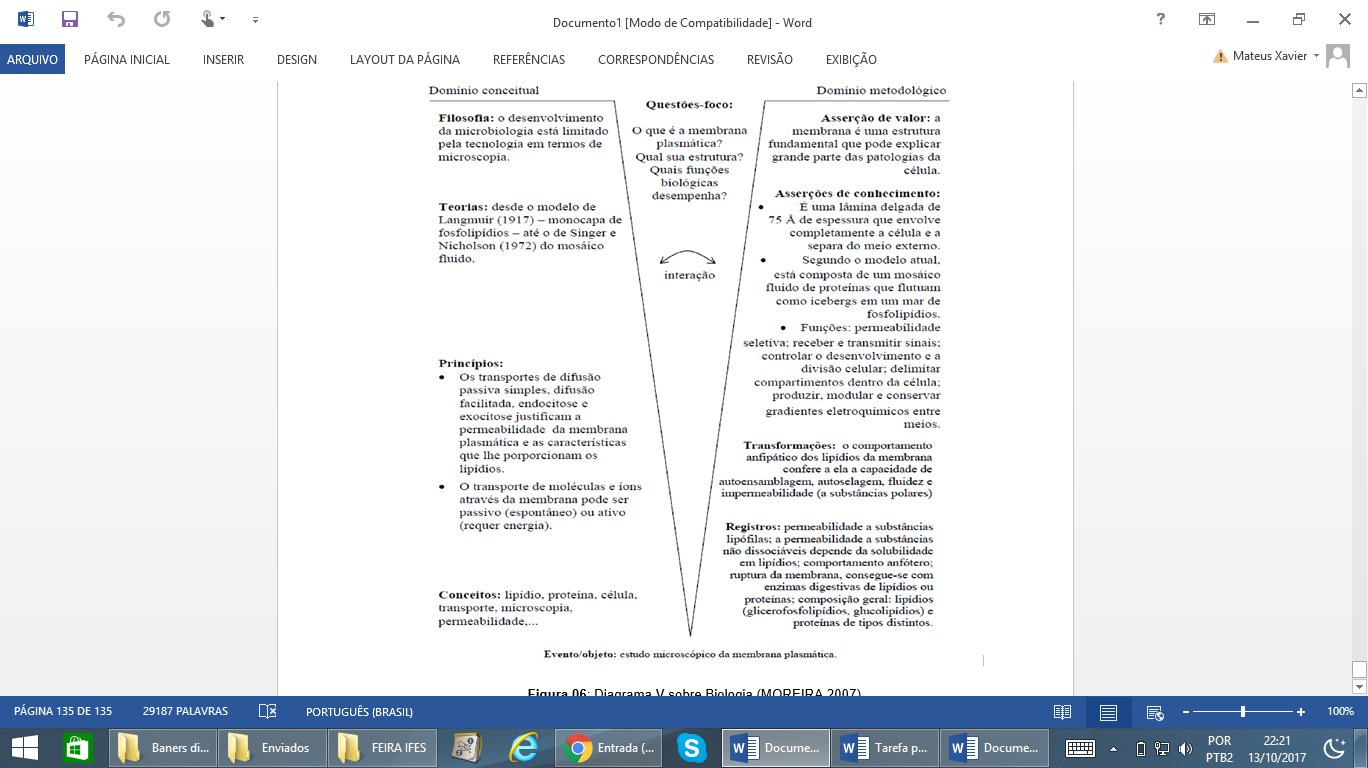 Interpretações: 
a) Correta
b) Errada, essa alternativa é contraria a resposta correta.
Sentença Descritora: 
Interpretar tabelas e analisar  gráficos contendo dados  relativos às propriedades dos  materiais.
c) Errada, o candidato se limitou ao gráfico , não percebendo  que a umidade e a temperatura se opõem  graficamente, porém a curvatura gráfica se dá na mesma proporção
Competências socioemocionais: 
Aprender a conhecer: Raciocínio e Aprender a aprender.
Aprender a fazer: Protagonismo.
Aprender a ser: Construção e Execução do Projeto de Vida.
d) Errada, para marcar essa alternativa o candidato provavelmente se limitou  à associação entre umidade e vapor de água
Competências socioemocionais na BNCC: 
a) Valorizar e utilizar os conhecimentos historicamente construídos sobre o mundo físico, social, cultural e digital para entender e explicar a realidade, continuar aprendendo e colaborar para a construção de uma sociedade justa, democrática e inclusiva. 
b) Utilizar tecnologias digitais de comunicação e informação de forma crítica, significativa, reflexiva e ética nas diversas práticas do cotidiano (incluindo as escolares) ao se comunicar, acessar e disseminar informações, produzir conhecimentos e resolver problemas.
e) Errada, ao assinalar essa alternativa, o candidato não observou que no verão também não há variação de temperatura, certamente se baseou em conhecimentos do senso comum ou confundiu variação de umidade com o conceito de sensação térmica.
Transformações:
 umidade e temperatura
Registros / Dados: Opções:
Considerando-se as informações do texto e do gráfico, conclui-se que :
a insolação é um fator que provoca variação da umidade relativa do ar. 
b) o ar vai adquirindo maior quantidade de vapor de água à medida que se aquece.
 c) a presença de umidade relativa do ar é diretamente proporcional à temperatura do ar.
 d) a umidade relativa do ar indica, em termos absolutos, a quantidade de vapor de água existente na atmosfera. 
e) a variação da umidade do ar se verifica no verão, e não no inverno, quando as temperaturas permanecem baixas.
Competências Cognitivas:
Competência M4 - Associar alterações ambientais a processos produtivos e sociais, e instrumentos ou ações científico tecnológicos a degradação e preservação do ambiente. 

Habilidade: H9 - Compreender a importância da água para a vida em diferentes ambientes em termos de suas propriedades químicas, físicas e biológicas, identificando fatos que causam perturbações em seu ciclo.
Evento 
ENEM: 2009 | Questão: 24, caderno branco |
Umidade relativa do ar é o termo usado para descrever a quantidade de vapor de água contido na atmosfera. Ela é definida pela razão entre o conteúdo real de umidade de uma parcela de ar e a quantidade de umidade que a mesma parcela de ar pode armazenar na mesma temperatura e pressão quando está saturada de vapor, isto é, com 100% de umidade relativa. O gráfico representa a relação entre a umidade relativa do ar e sua temperatura ao longo de um período de 24 horas em um determinado local
[Speaker Notes: Suporte: www.wikifisica.com; https://curriculointerativo.sedu.es.gov.br/  e https://sedudigital.wixsite.com/preenemdigital]